Primary research is carried out when there is a need to collect information which is specific to the business and its products or services.
Known as field research, gathers first-hand information. This means that the data gathered is new (primary data), and should be directly relevant to the needs of the business.
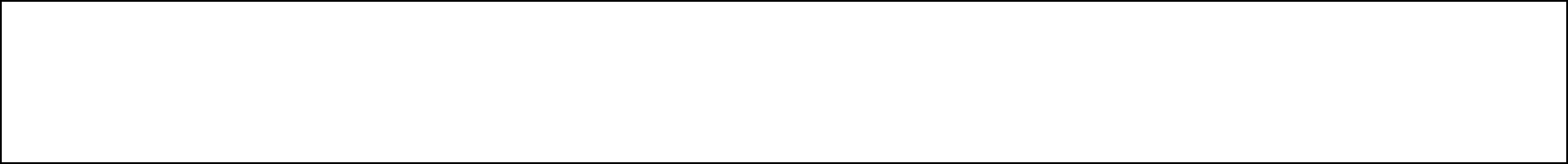 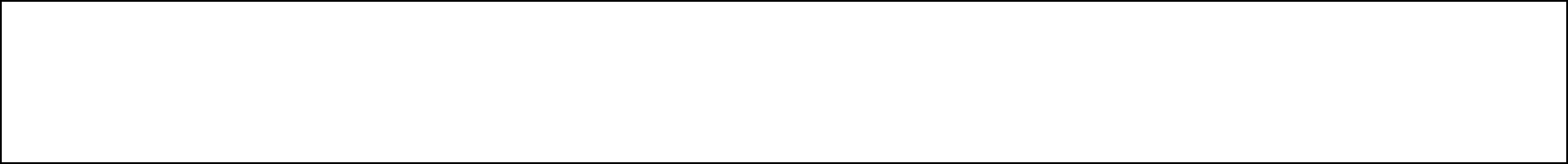 Focus groups – these meet regularly to have chaired discussions on themes set by a market researcher.
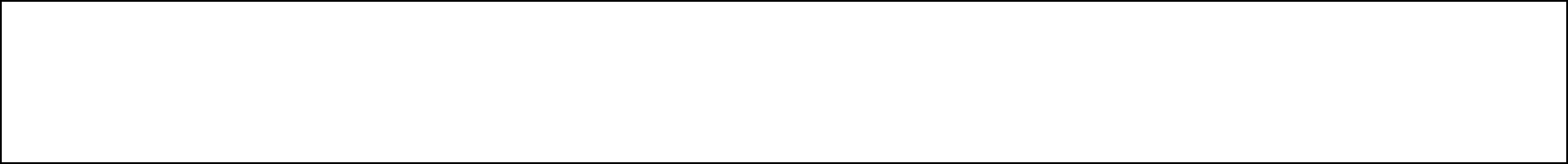 Questionnaires – these are designed to gain specific information, based on a series of questions. Questionnaires are often carried out face-to-face
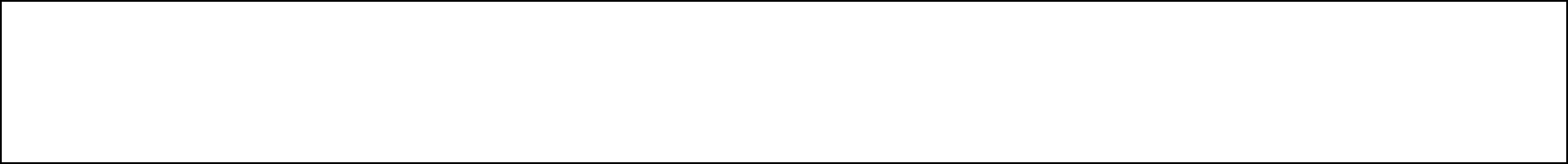 Consumer panels – these are similar to focus groups, but are more product orientated, and are made up of consumers of products. The objective here is to gain opinions.
Test marketing – this is often used after a product has moved through development stages and is nearly ready for launch. This is a trial release of the product in a restricted area, designed to gather customer responses.
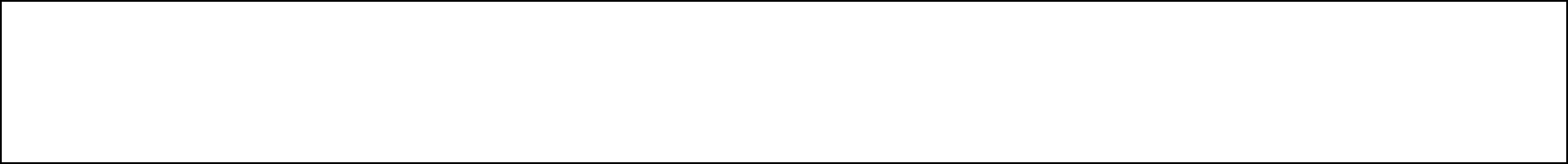 Involves the use of previously collected information. So with secondary (or desk) research, the information used has not been gathered specifically for the business.
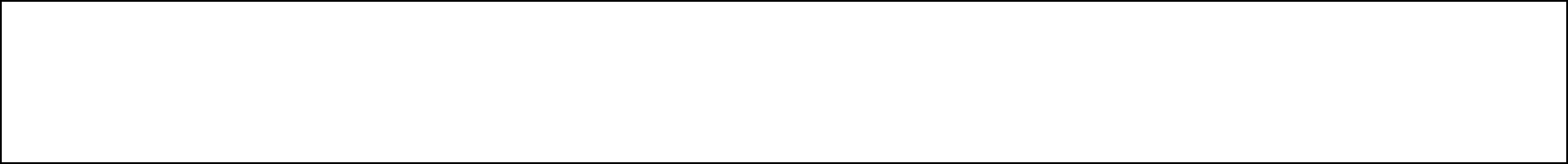 Secondary research data is often more easily available and accessible at a lower cost than primary research.
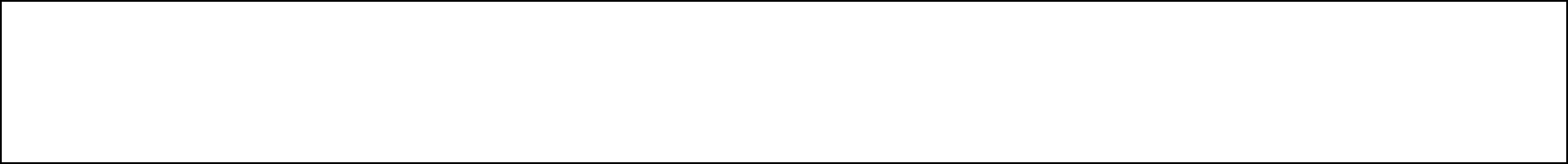 Official publications – traditional methods of desk research have involved using official publications. The most popular for desk research are census reports and social trends
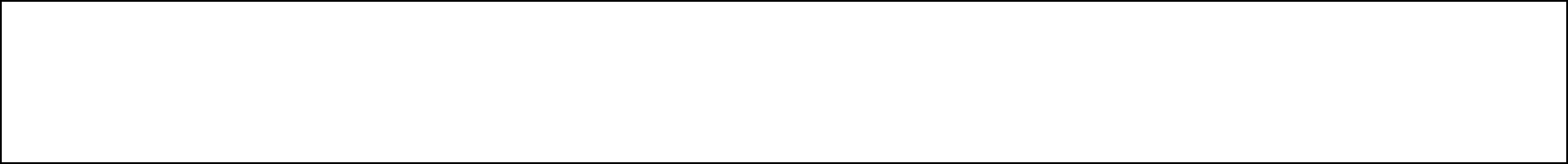 Industry magazines – many industries produce their own ‘industry magazine’, which provides a wealth of information on specific retail and product areas.
Yellow Pages – this For example, if you are considering setting up as a local service, first check Yellow Pages to see how many others do the same.
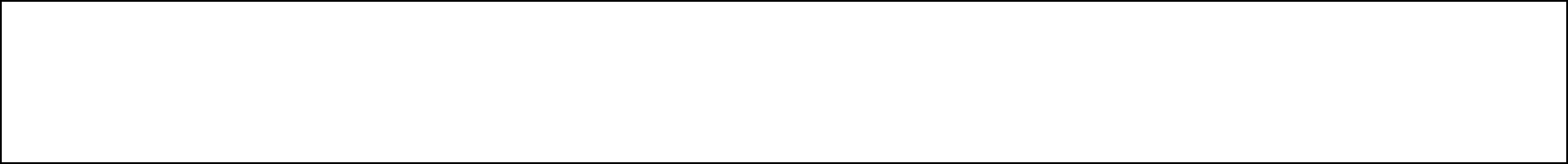 Online desk research – this offers a huge range of potential information. There is an incredible amount of data available online, on the internet.
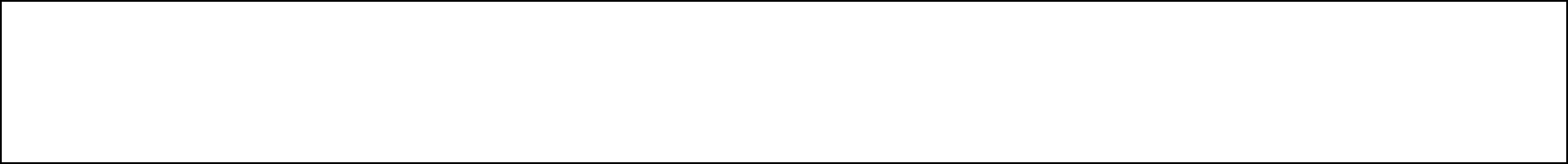 Internal information – the use of a business’s internal information, database profiles are used more and more, and data can be gathered by the use of loyalty cards.
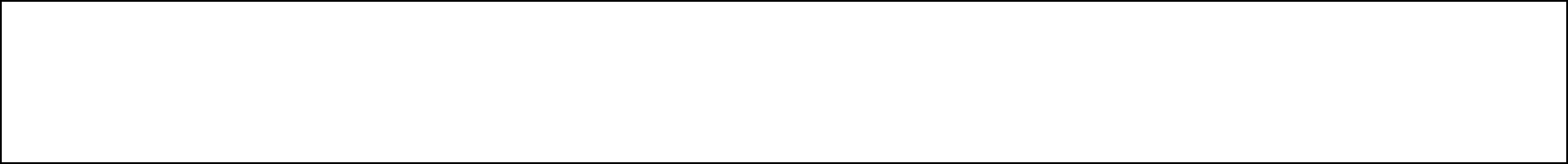 Primary research methods
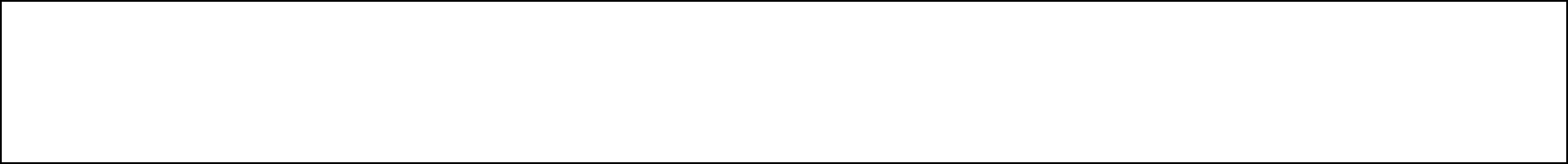 Secondary research methods